History Knowledge Organisers 2024
Year 8 History
Year 8 History: September - December
The Tudors: Government
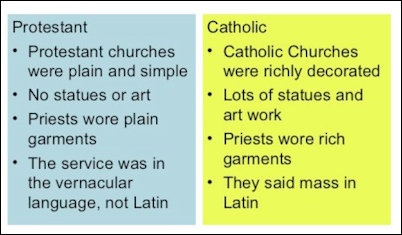 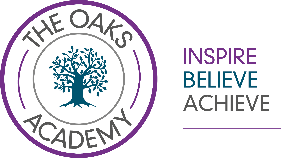 Key Skills in this Unit
Develop and understanding of the chronology of the Tudor period.
Explain Henry VIII’s problems and solutions.
Understand the importance of the wider context.
Assess bias in the accounts of Tudor  monarchs and their supporters.Make inferences using multiple sources of information.Explain, analyse and assess the actions of Henry VIII and other Tudor Monarchs in order to reach a judgement about their political strategy. Dissolution & Monasteries (Below)
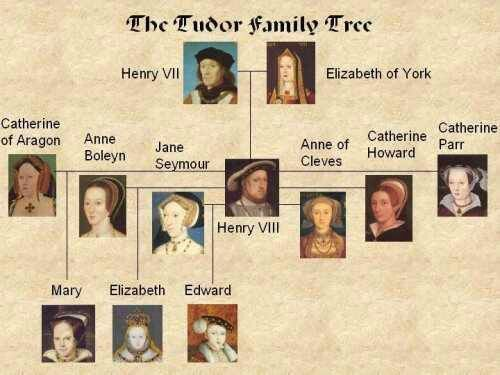 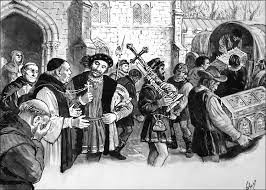 Key Quotes
KEY QUOTES

I know I have the body of a weak and feeble woman, but I have the heart and stomach of a king, and of a king of England too.

Elizabeth I
Dissolution of the Monasteries
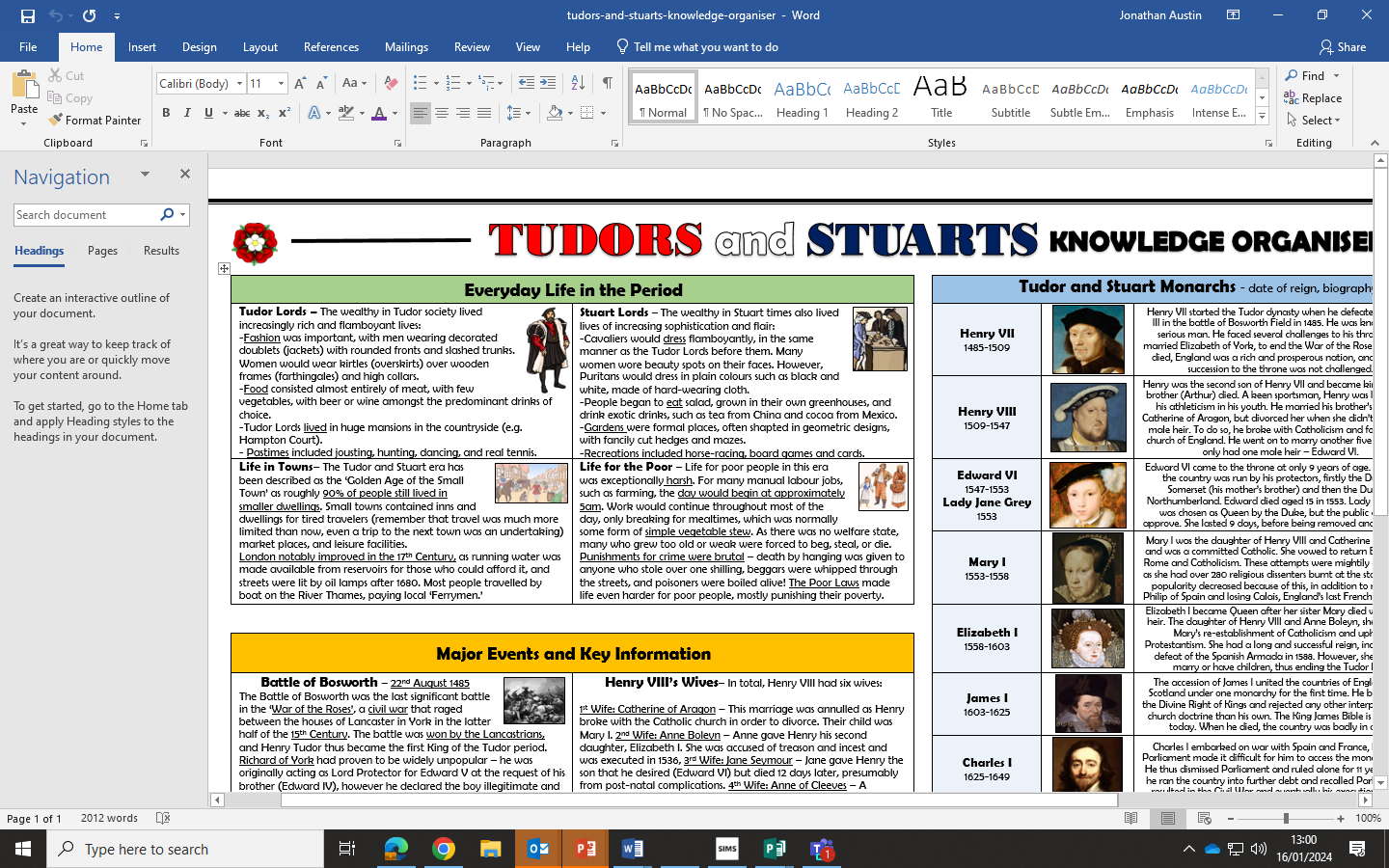 Year 8 History: January - February
The Tudors: Life
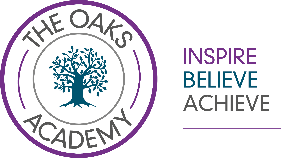 Key Skills in this Unit

Gain and understanding of the different role held by different people in Tudor England.
Explain the differences between criminal and legitimate activities which were almost identical.
Use evidence to make inferences about guilt in criminal cases.
Assess how fairly the law was applied to different members of society.
Develop contextual knowledge to support analysis of the economic development of England.
Explain the reasons William won the Battle of Hasting
Assess and reach a judgement on the utility of Tudor sports.
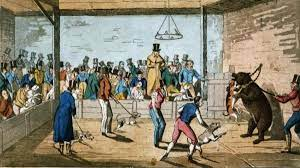 KEY QUOTES

“If this is how the English play sport, I would hate to go to war against them.”

An unknown Italian visitor watching Tudor football in the mid 1500s.
Year  History: February - April 
The English Civil War
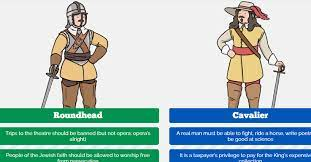 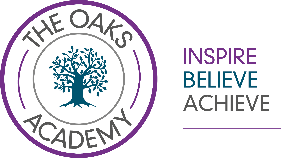 Key Skills in this Unit

Develop a wider knowledge of different political systems and forms of government.Explore the different methodologies used to enforce control including civil war and rebellion.Assess methods of control using increasing contextual knowledge and understanding of both The King’s and Cromwell’s actions to make judgements.Use contextual knowledge with sources reach a judgement on Cromwell and consolidate learning on control and rebellion.
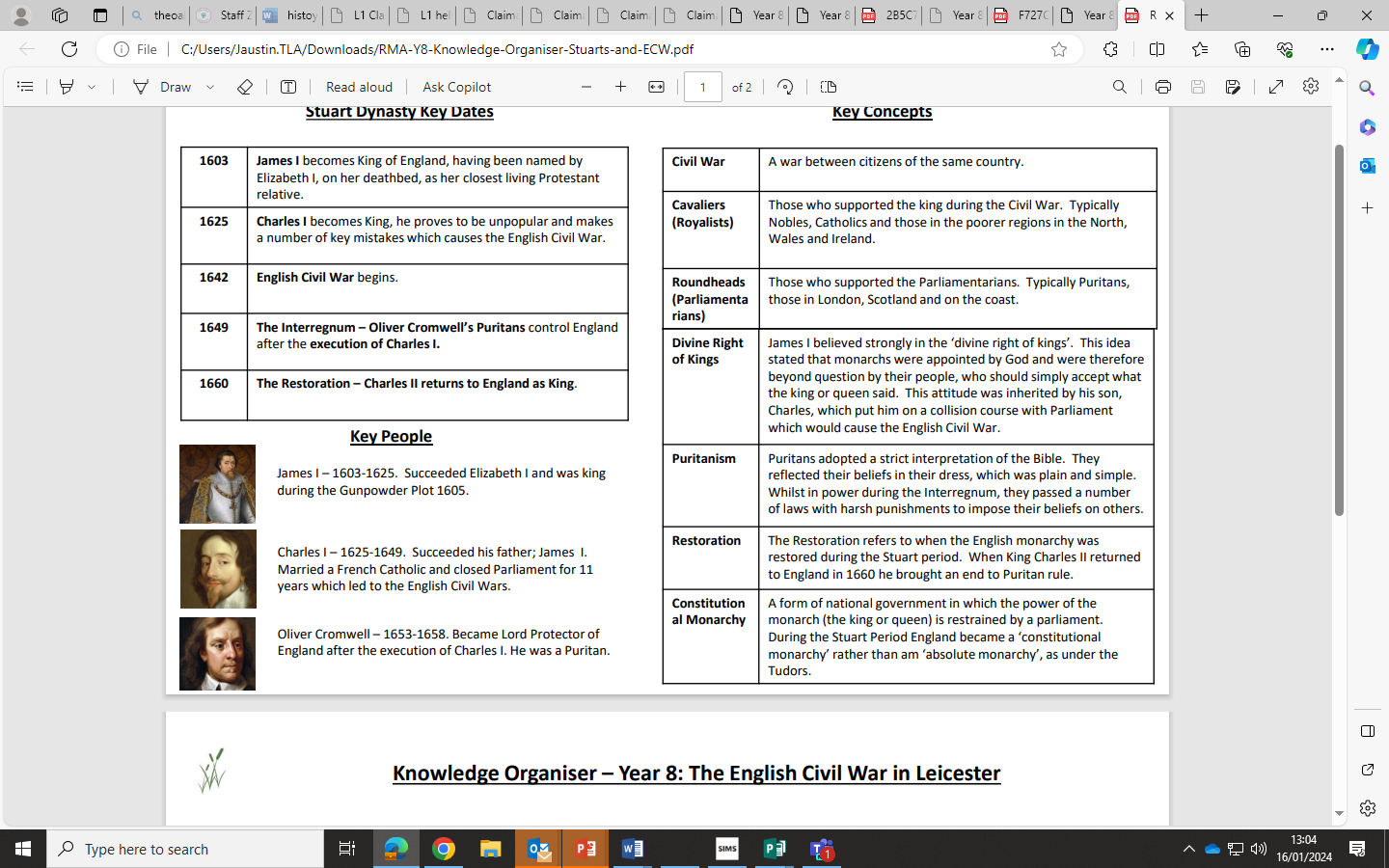 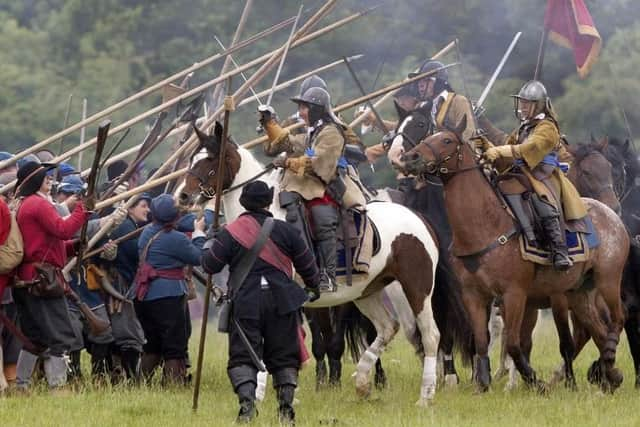 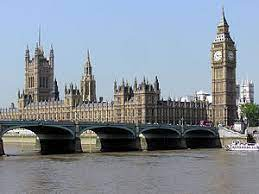 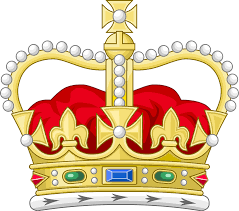 Key Quotes
“I tell you we will cut off his head with the crown upon it .”
Cromwell to one of the judges at the trial of King Charles I.1648.
VS!
Year 8 History: April - July 
The Industrial Revolution
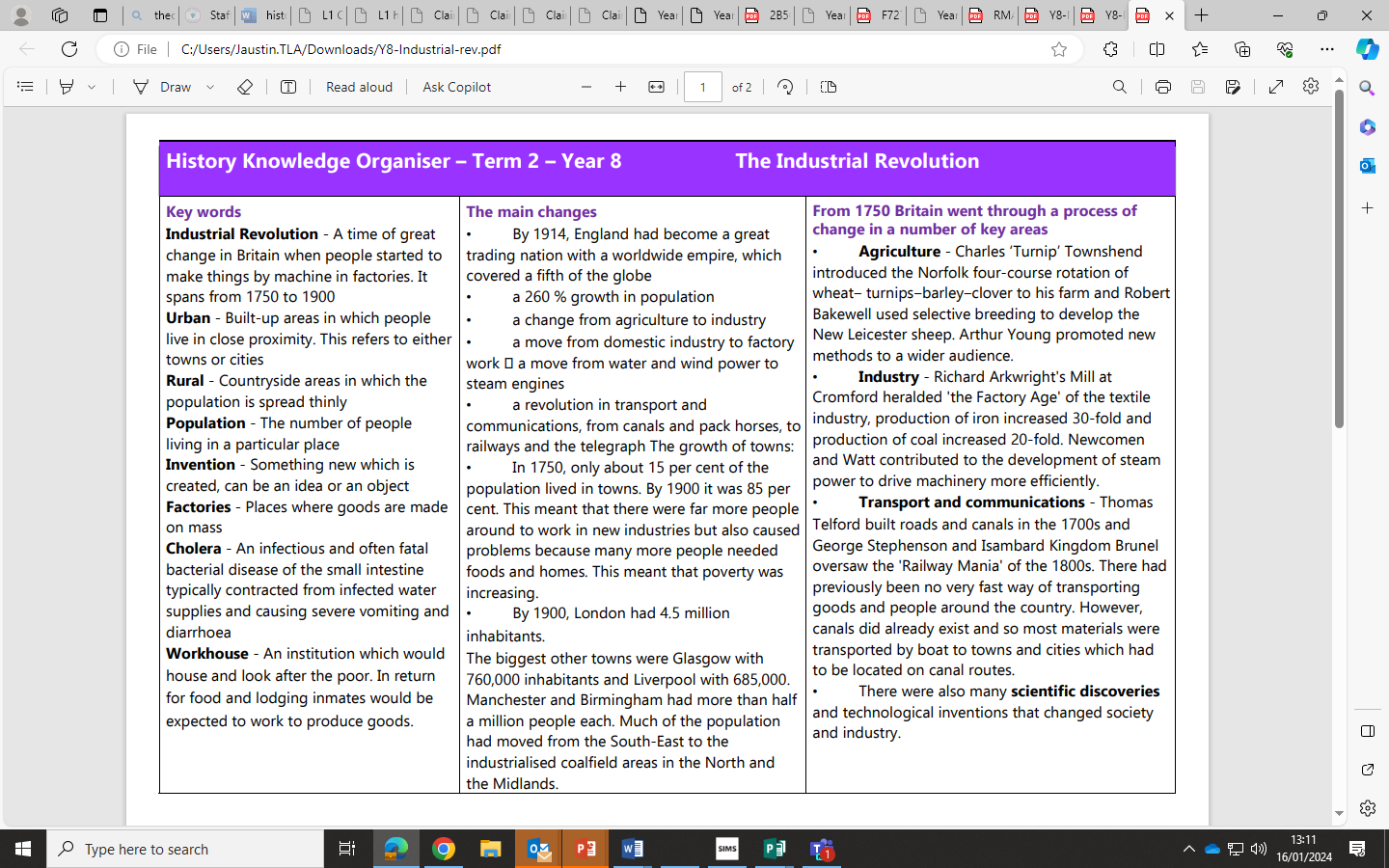 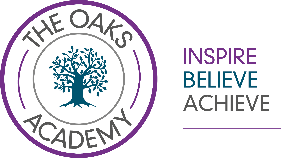 Key Skills in this Unit
Investigate and enquire into life in industrial towns to develop contextual knowledge.Evaluate the reasons were forced to migrate to industrial towns. Explore the living and working conditions in the industrial towns.Understand the impact of problems such as disease, poverty, crime and poor sanitation on the populationExplain why the police were set up and how effective they were in dealing with complex crimes like the murders of Jack the Ripper.Compare and assess arguments which assess the impact of industrial revolution today and reach a sustained judgement.
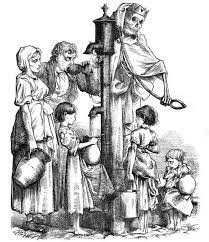 Key Quotes:
“Shine forth upon our clouded hills? 
And was Jerusalem builded here,
Among these dark Satanic Mills?”’
Jerusalem by William Blake
Cholera Epidemic